道慈佛社楊日霖紀念學校
家長學堂開學禮
2023-2024
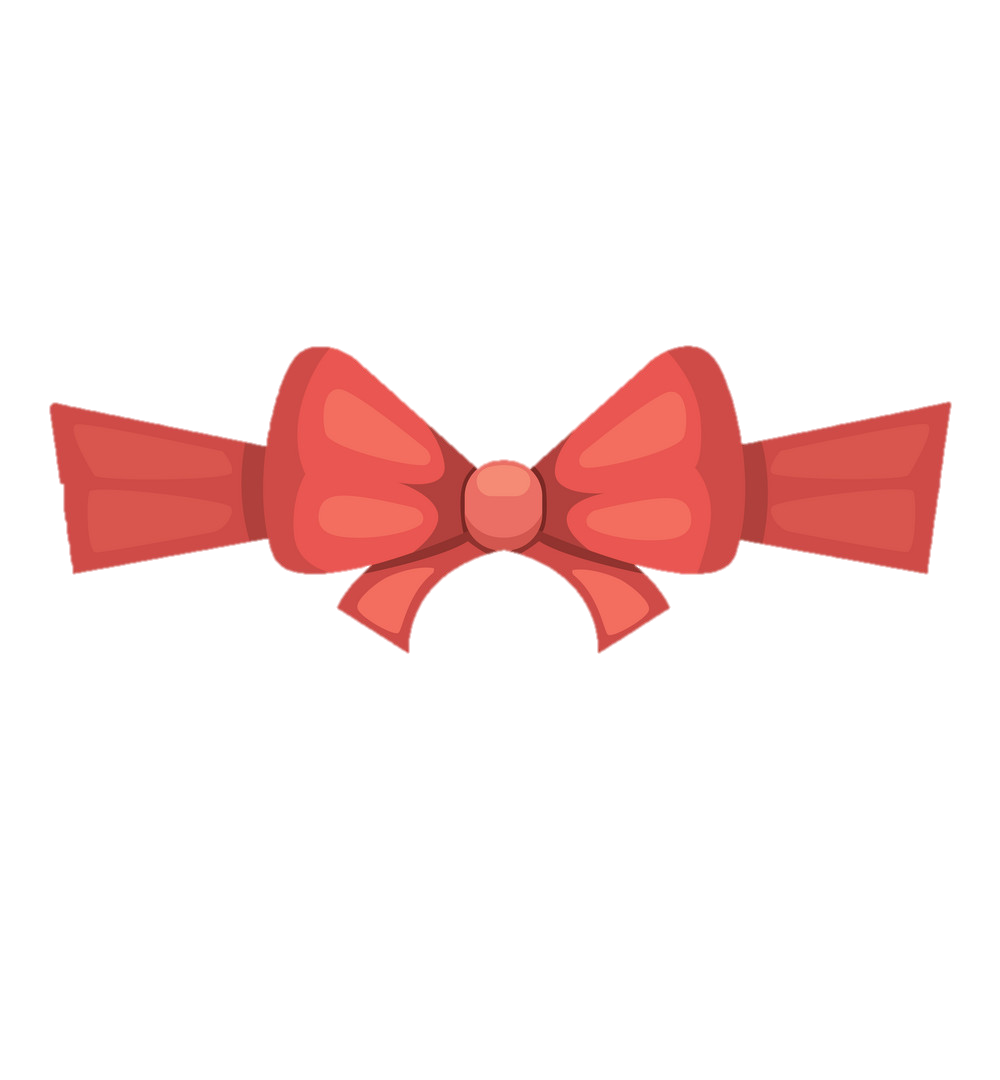 活動程序
目的
為了使家長教育得到全面而有系統的發展，本年度繼續舉行家長學堂，安排家長培訓活動，並配合家長教職員聯會的家長興趣班及親子活動，義工服務等不同範疇，建立家長正面情緒和幸福感，提升管教技巧及促進親子關係，加強家長們與學校之間的聯繫。
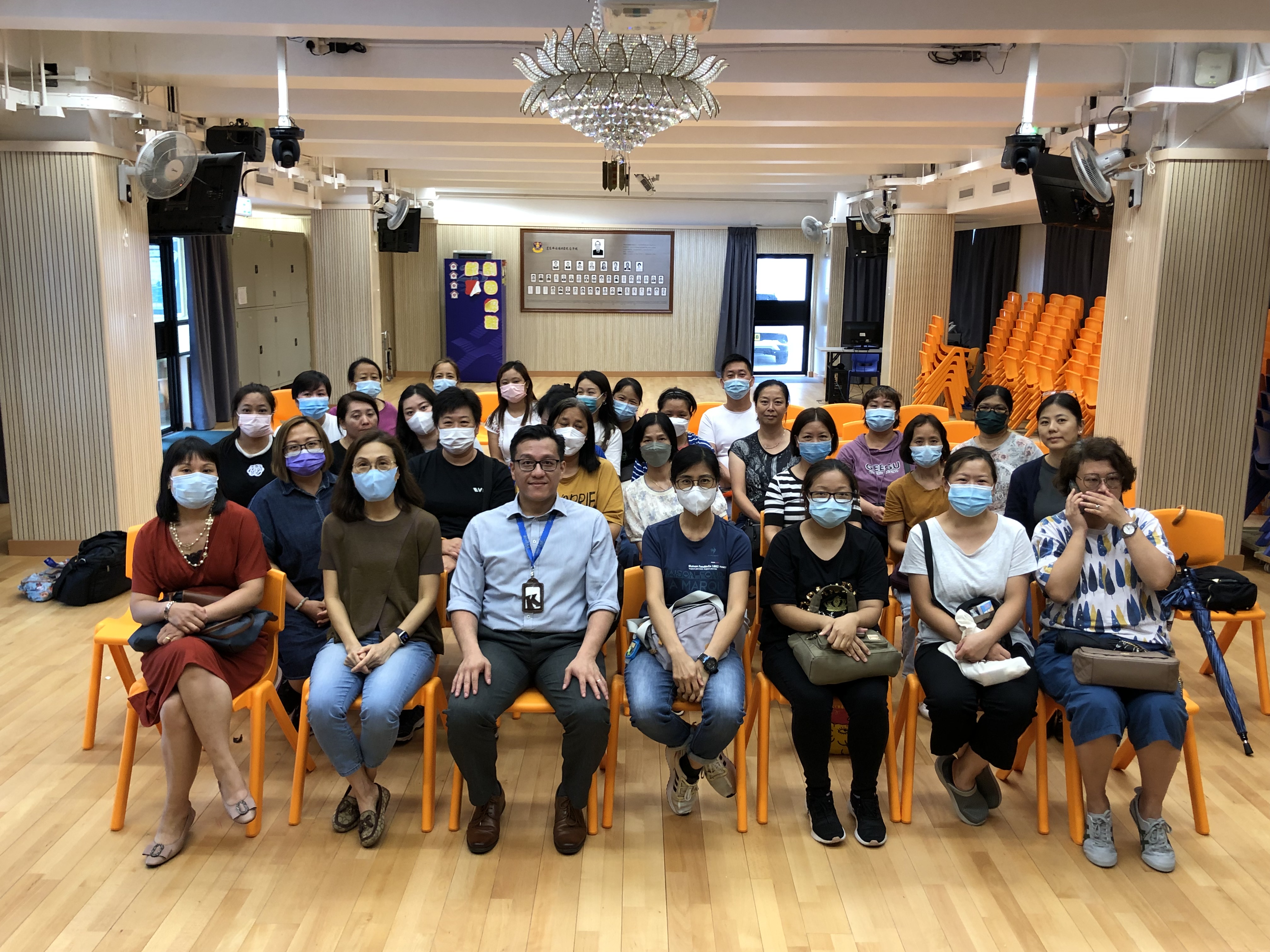 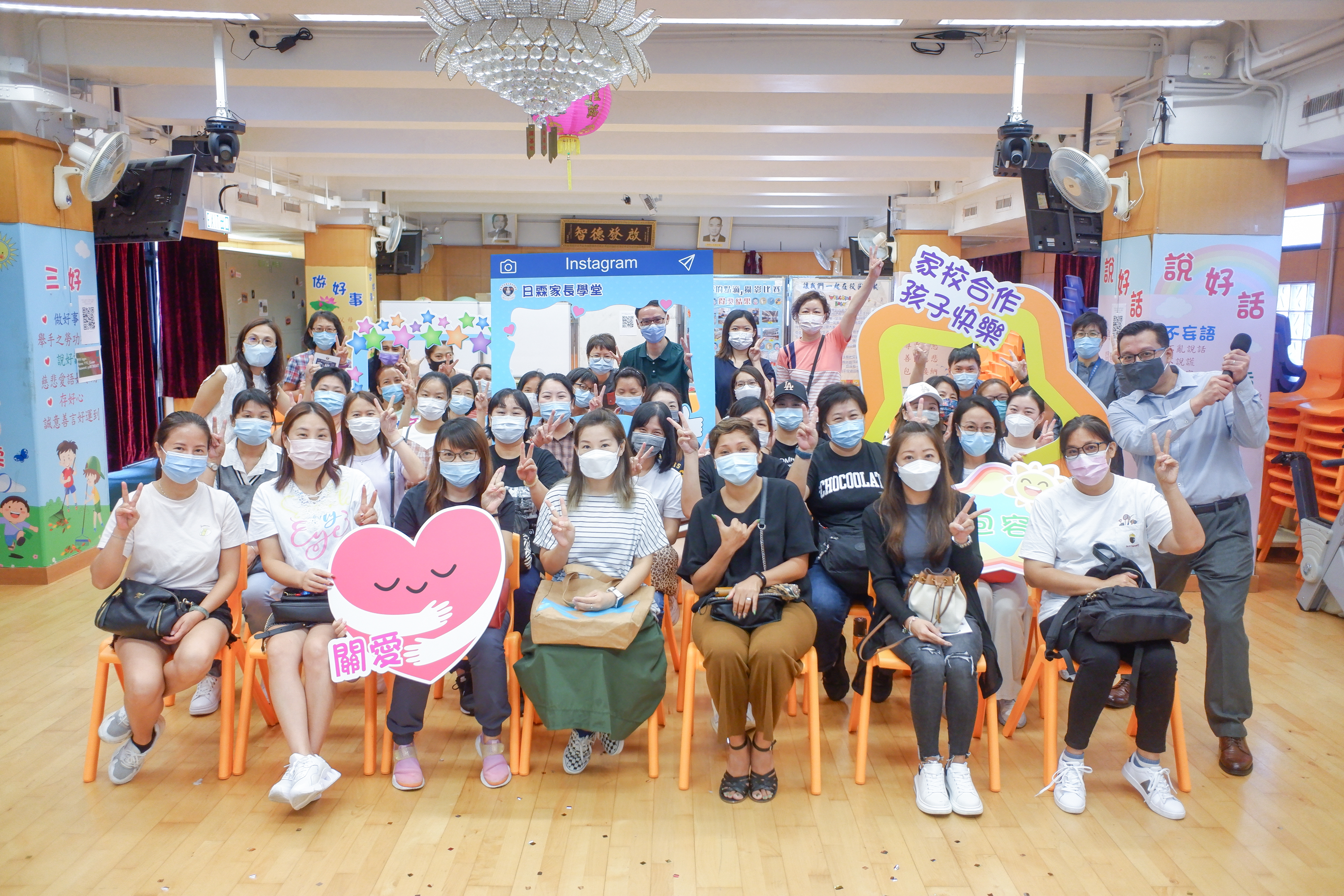 範疇一
範疇二
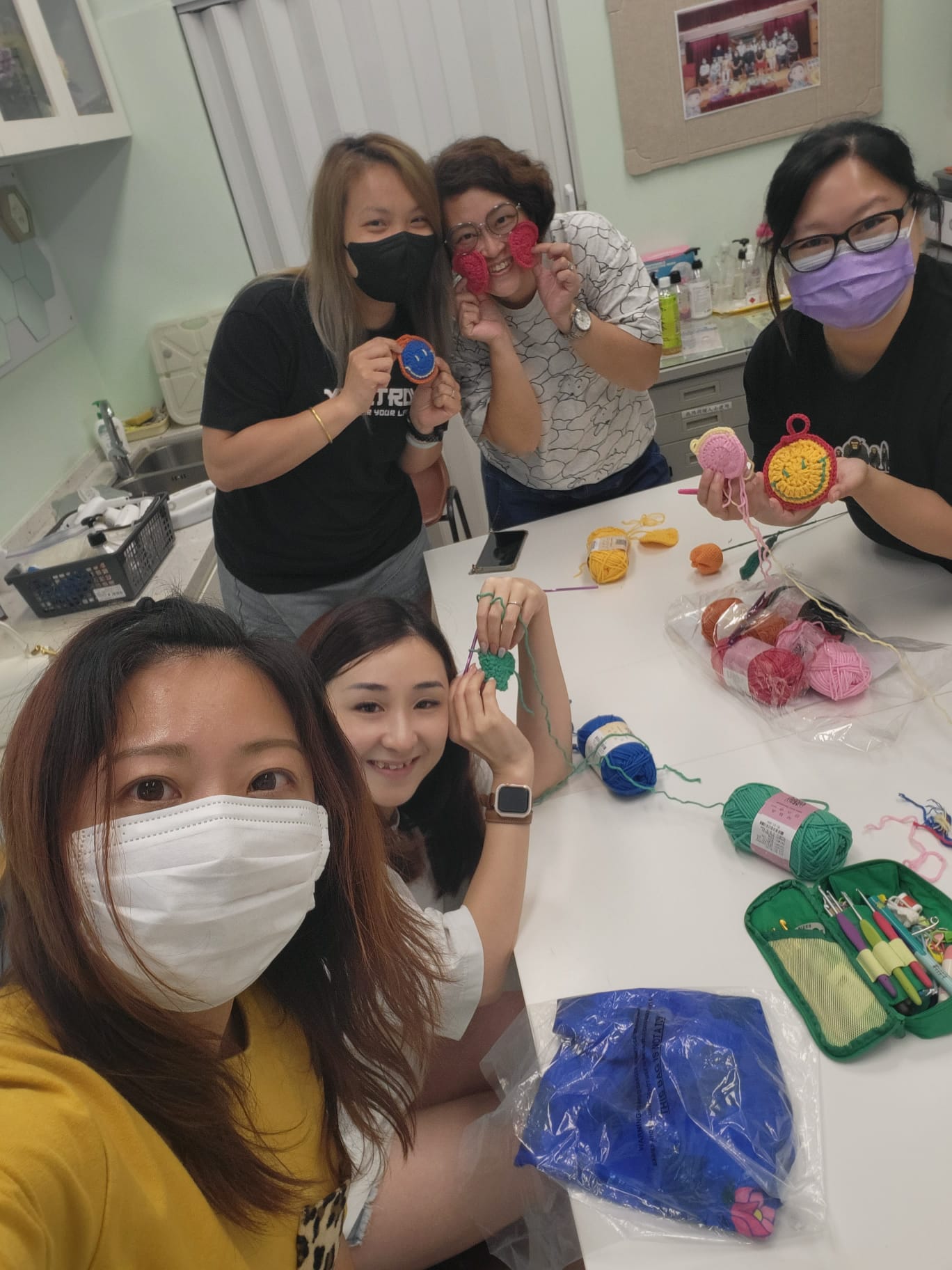 認識兒童發展
促進兒童健康、愉快及均衡的發展
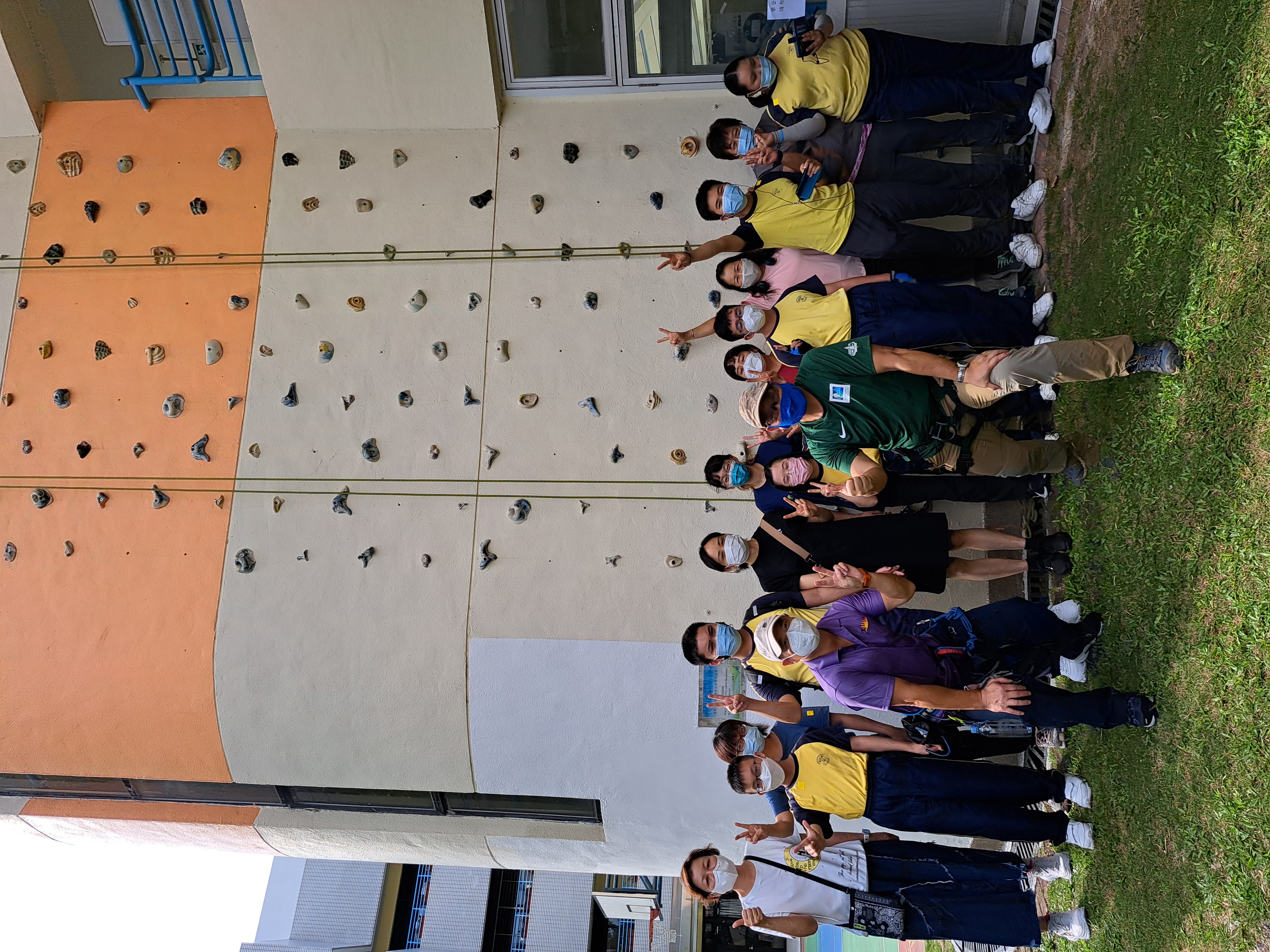 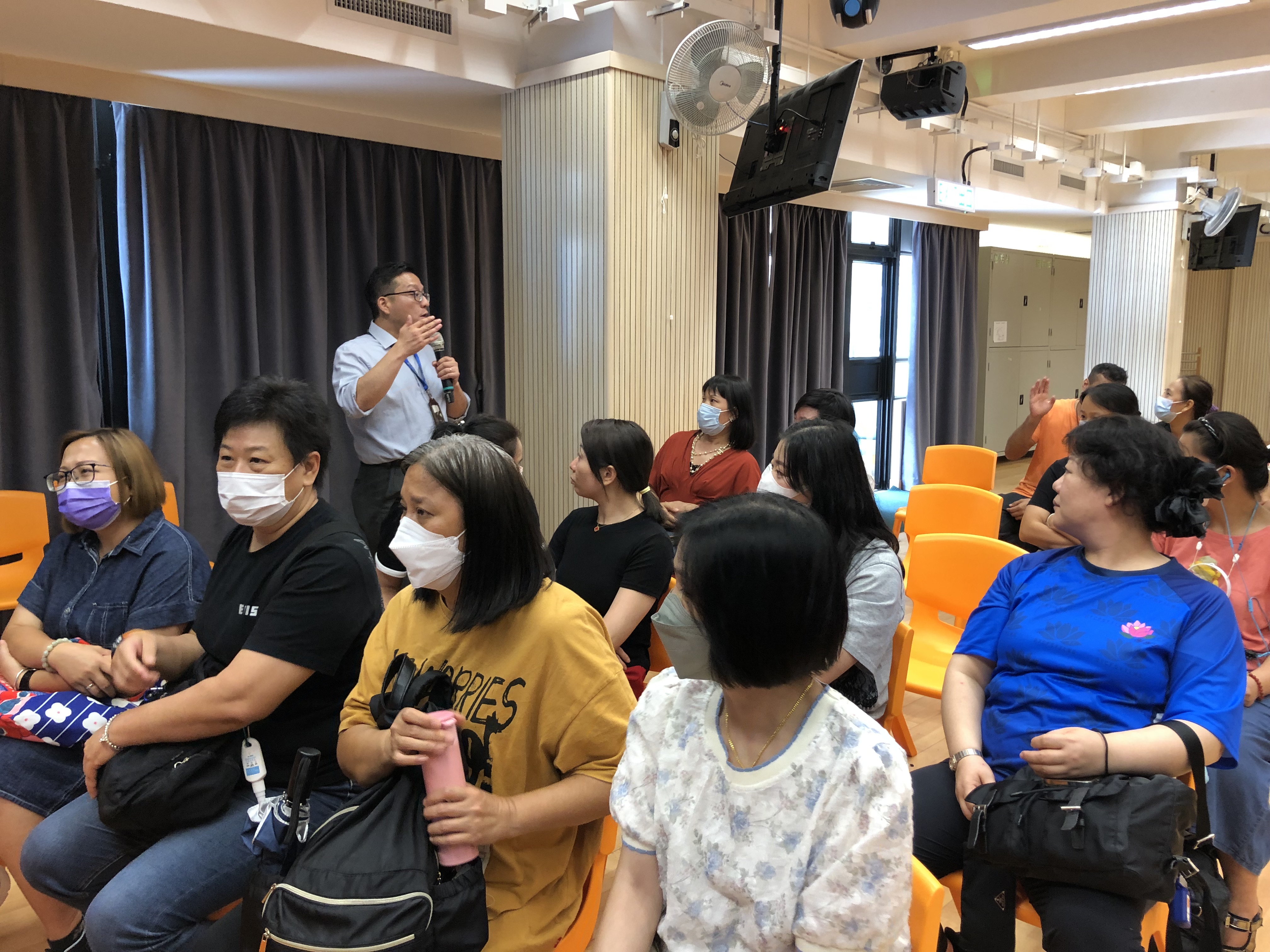 範疇三
範疇四
促進家長身心健康
促進家校合作與溝通
2023-2024「家長學堂」活動預告
請各位家長留意學校通告，踴躍參加。
「家長學堂」獎勵計劃
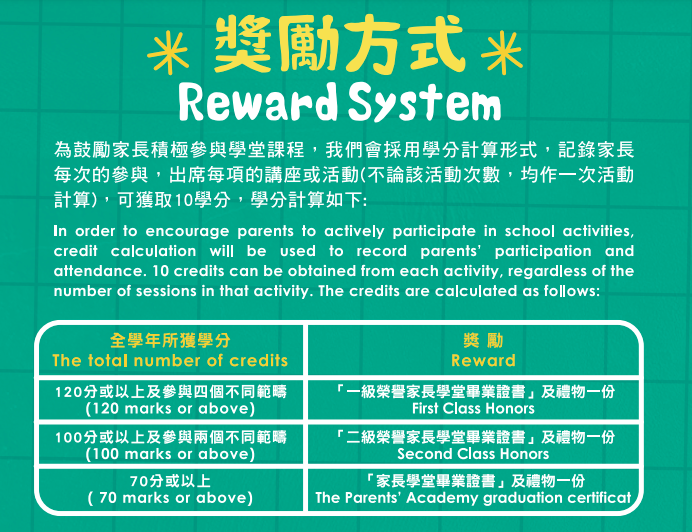 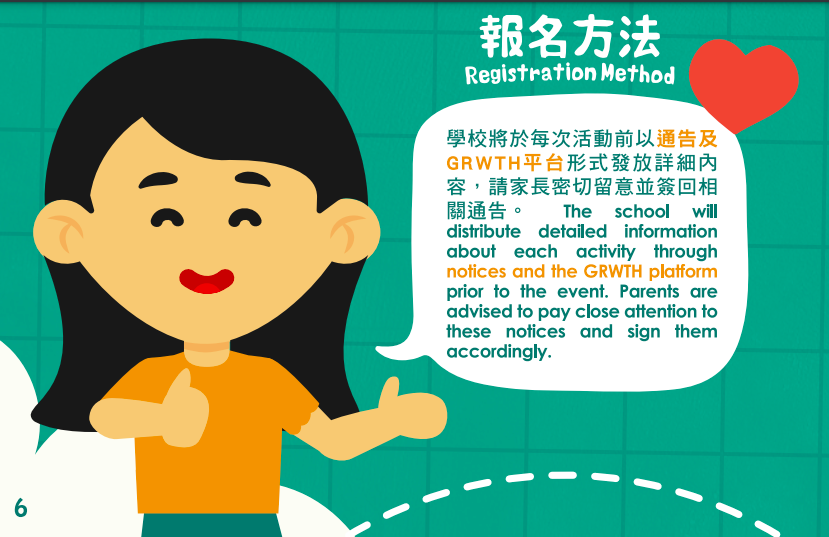 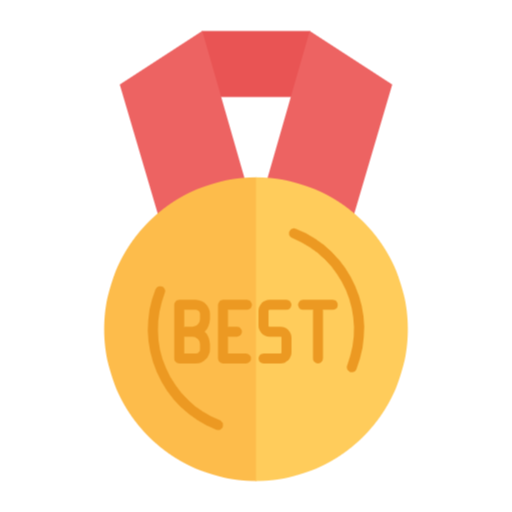 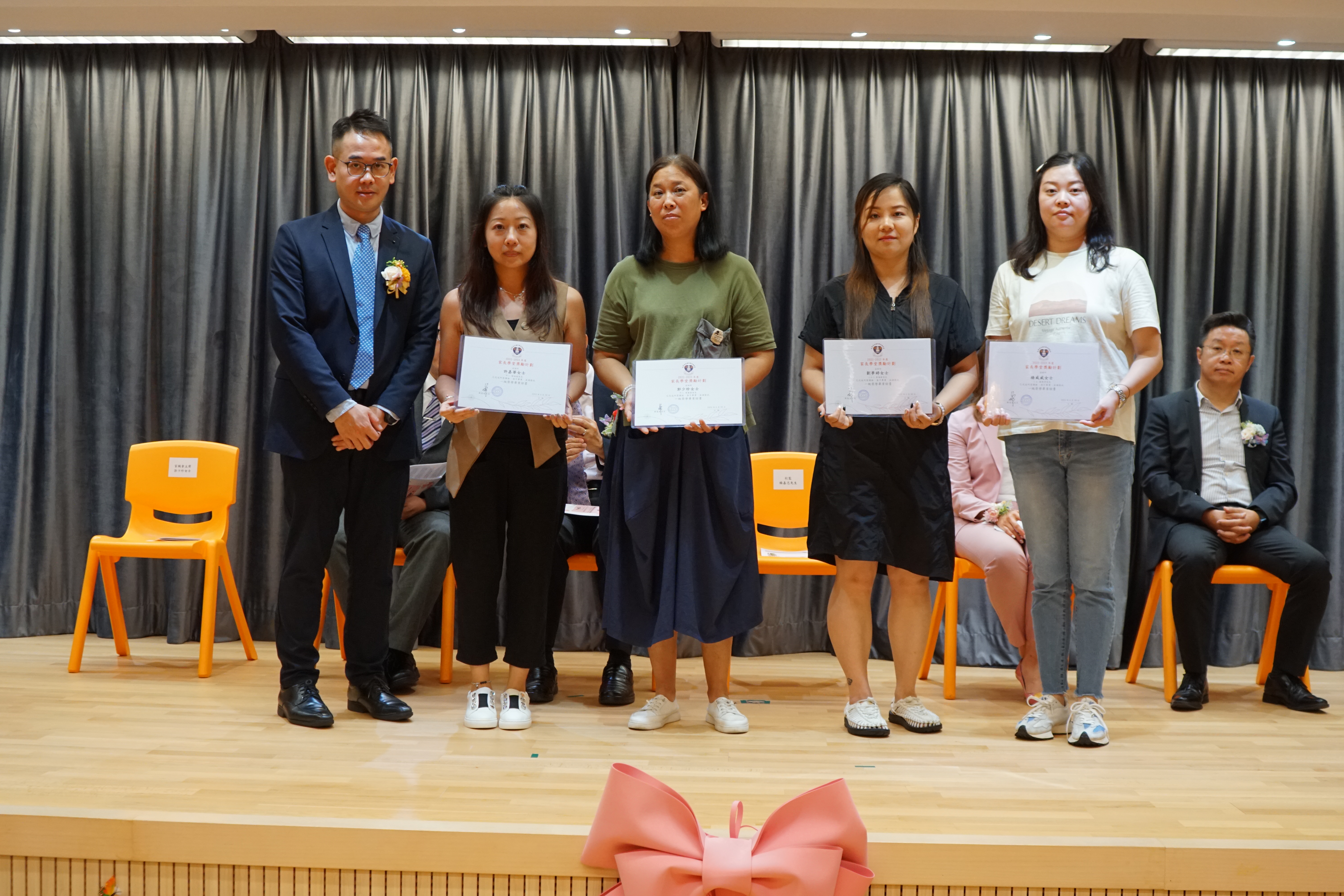 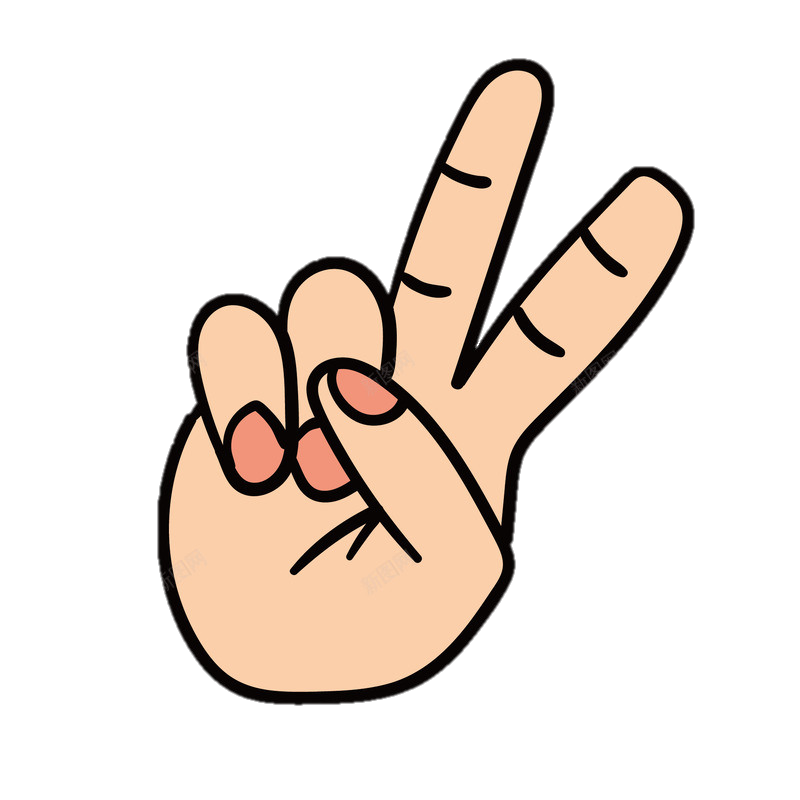 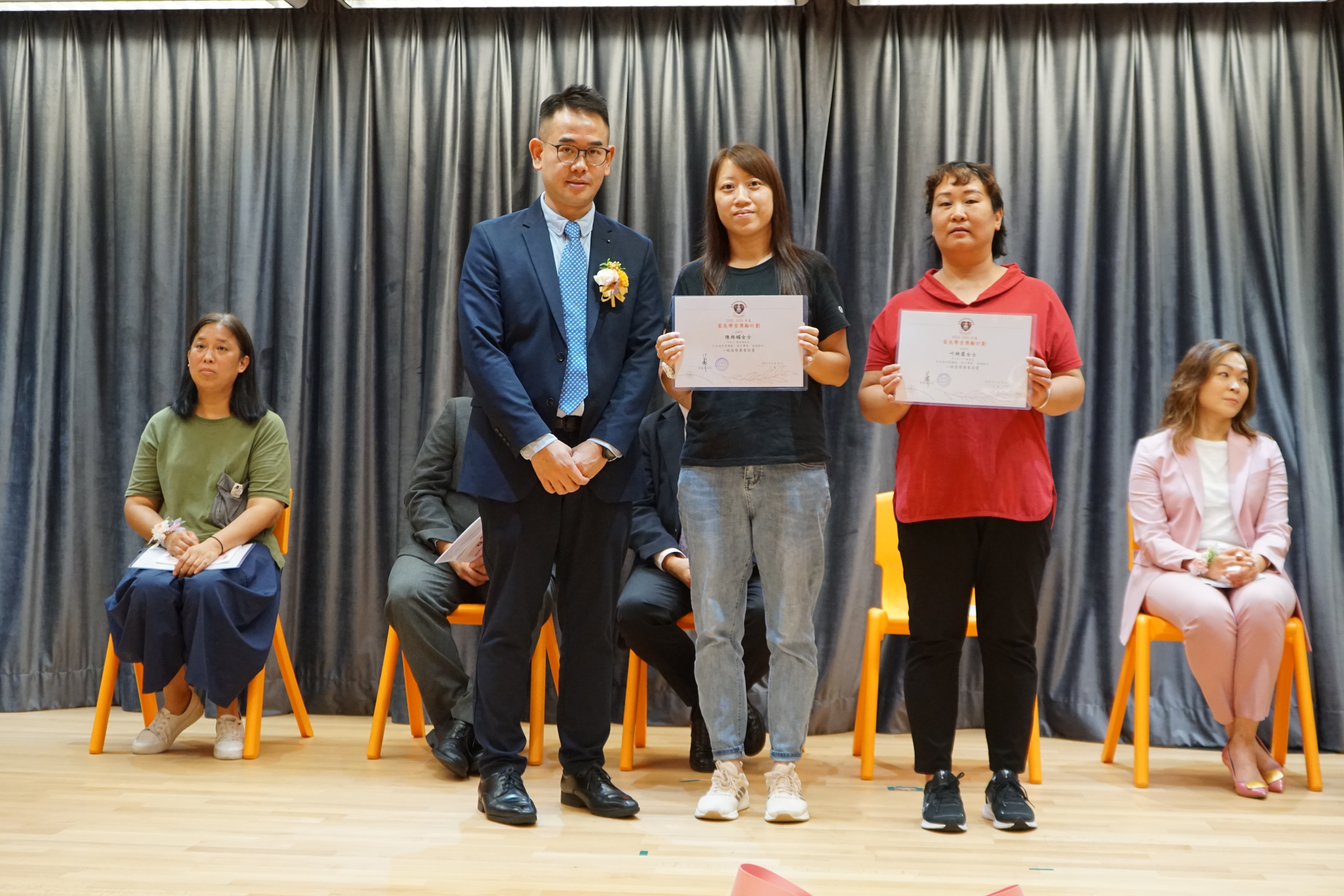 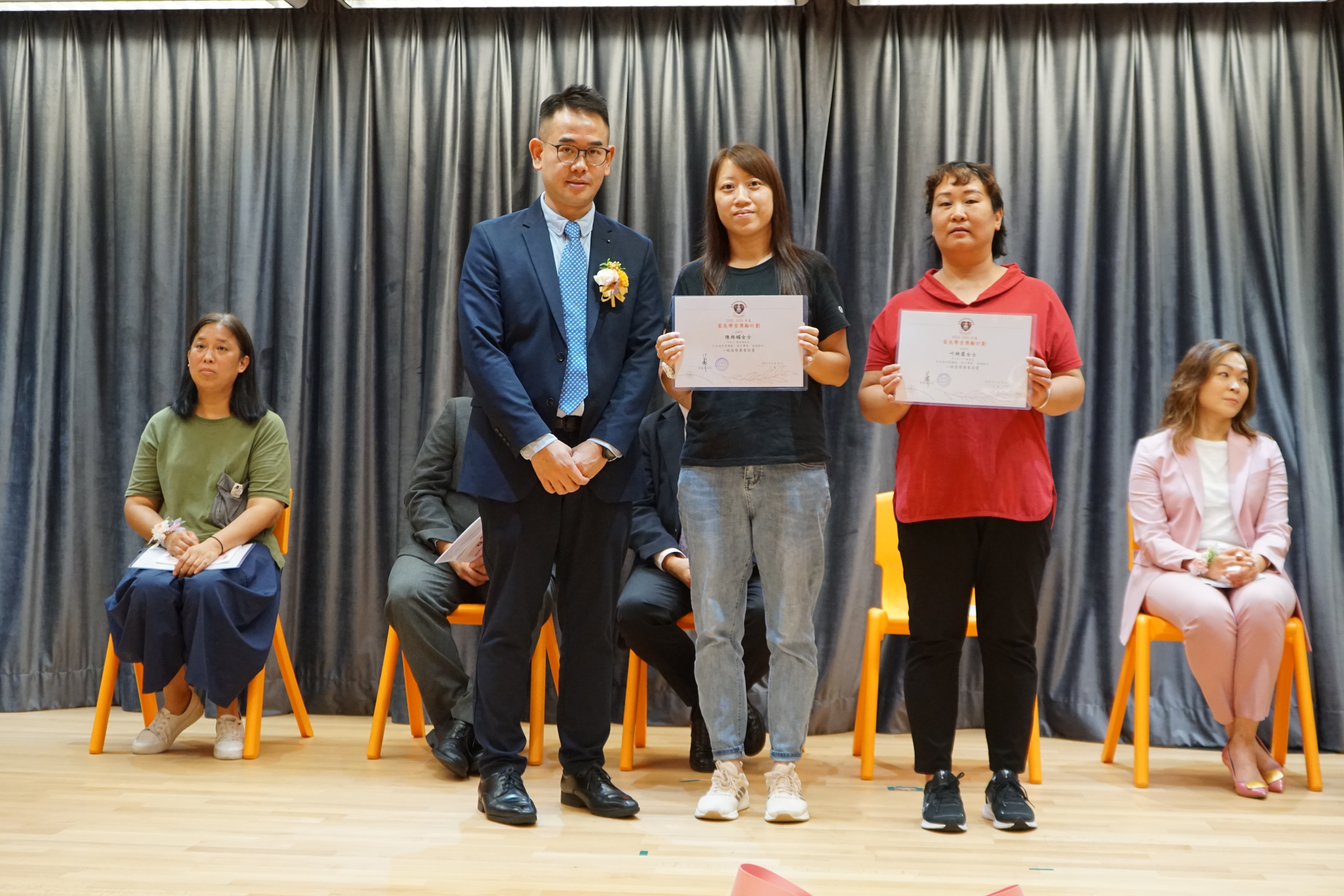 家長學堂資源庫
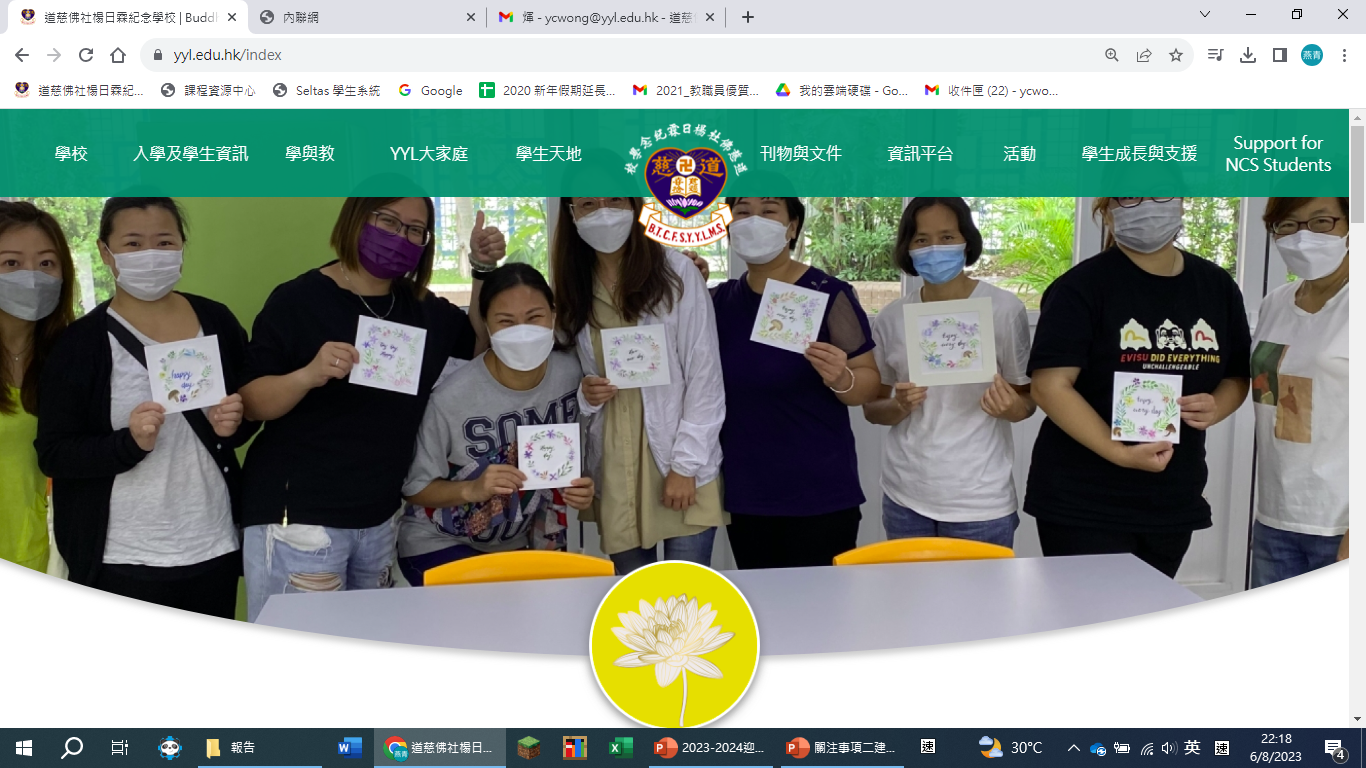 家長學堂
問卷調查
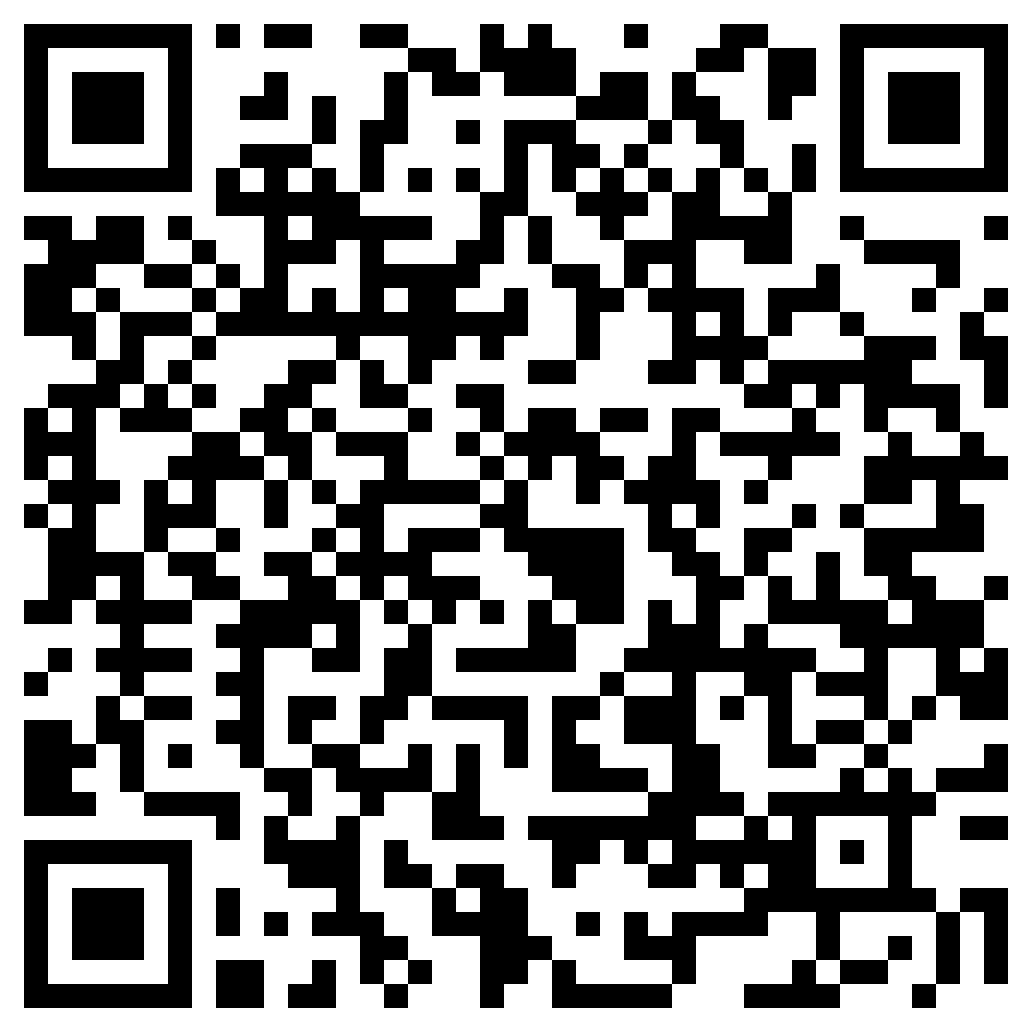